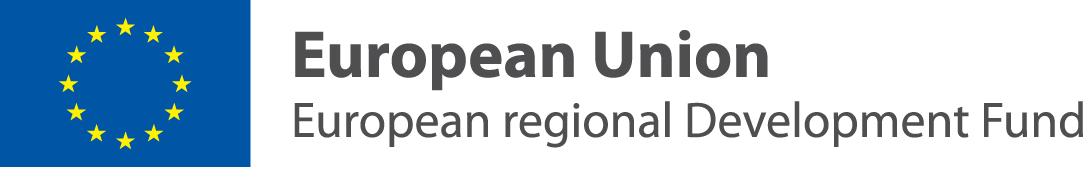 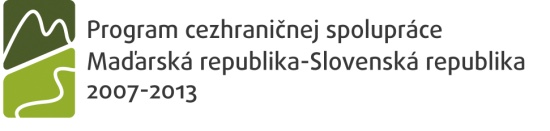 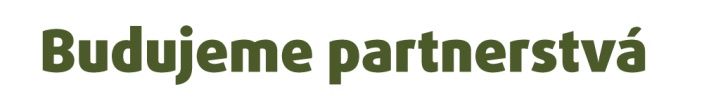 Vitaj!

			    Üdvözöllek!
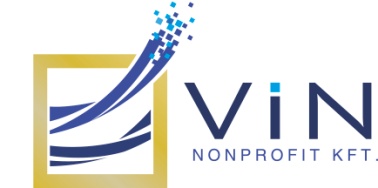 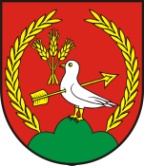 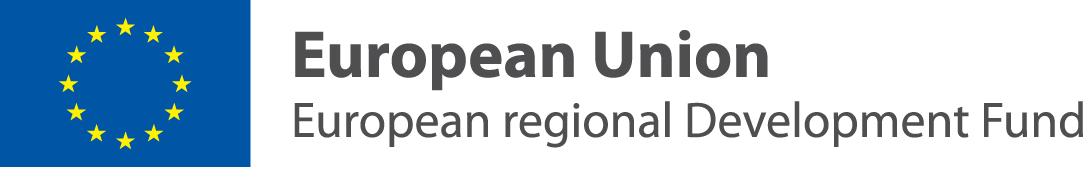 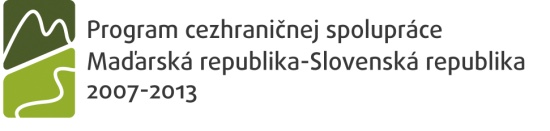 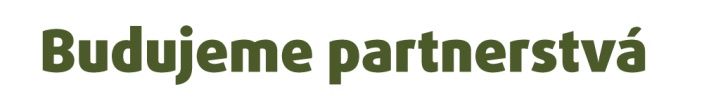 Právne múdrosti – Jogi okosságok
úradné povolenie
hatósági engedély

úradný preklad  
hiteles fordítás
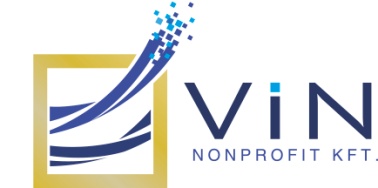 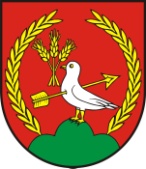 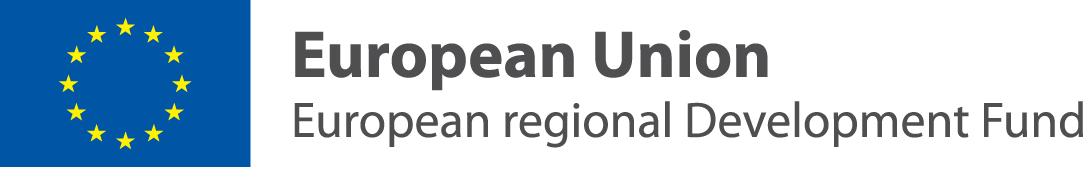 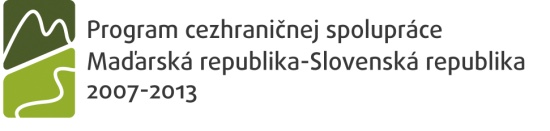 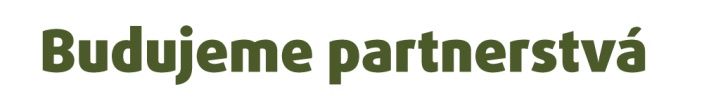 Právne múdrosti – Jogi okosságok
súkromná listina
magánokirat

verejná listina  
közokirat
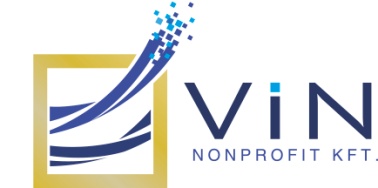 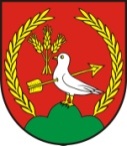 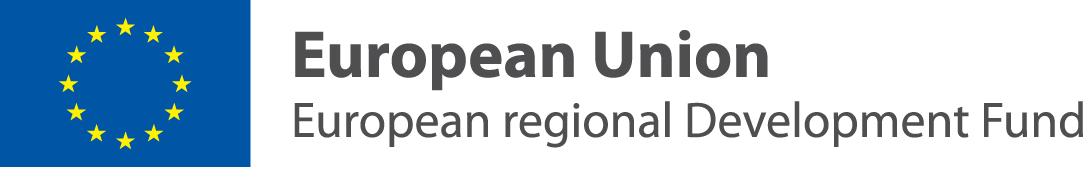 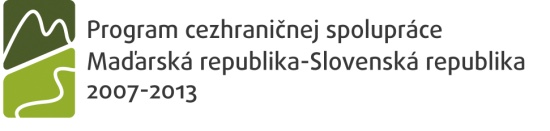 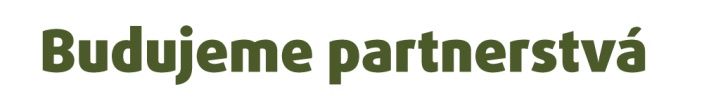 Právne múdrosti – Jogi okosságok
úplná dôkazná sila 
teljes bizonyító erejű

čestné prehlásenie 
becsületbeli nyilatkozat
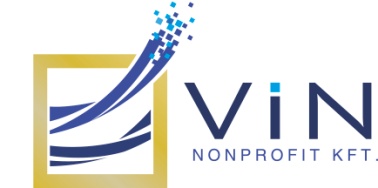 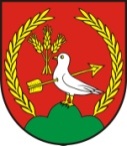 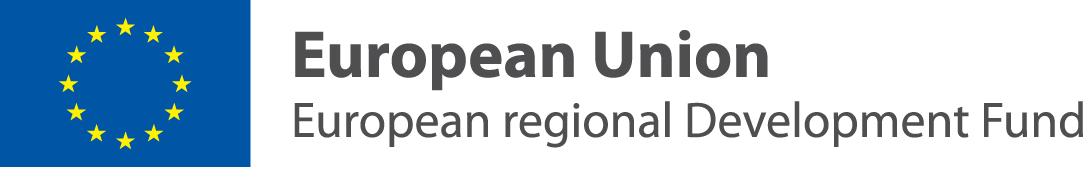 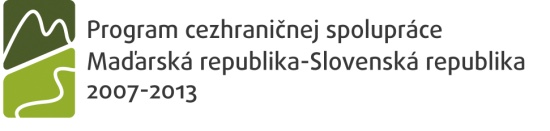 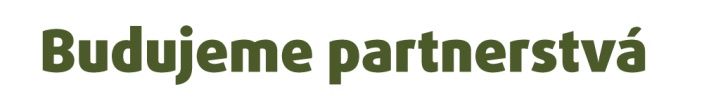 Právne múdrosti – Jogi okosságok
certifikát o elektronickom podpisovom vzore
aláírás elektronikus címpéldánya

právny zástupca (advokát)
jogi képviselő (ügyvéd)
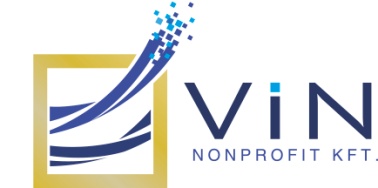 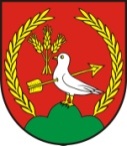 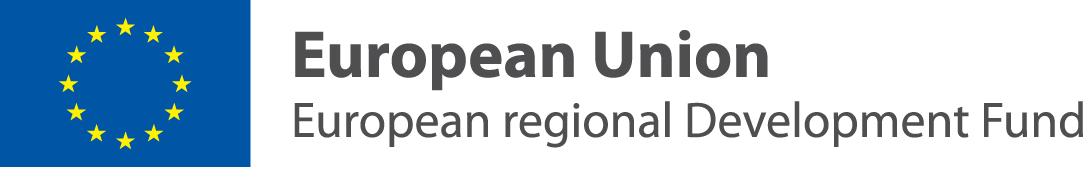 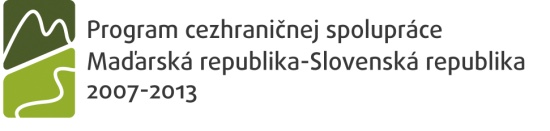 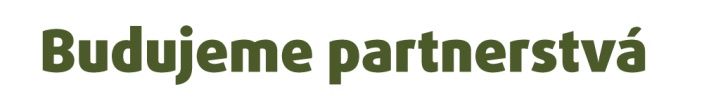 Právne múdrosti – Jogi okosságok
Maďarská advokátska komora 
Magyar Ügyvédi Kamara

notársky archív  
közjegyzői levéltár
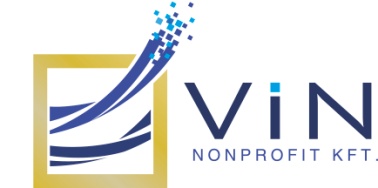 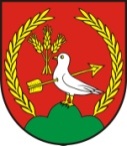 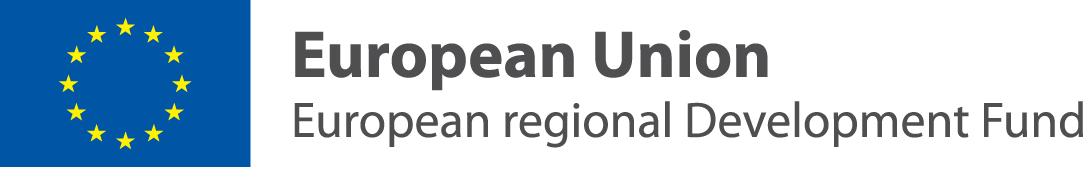 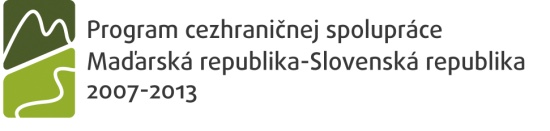 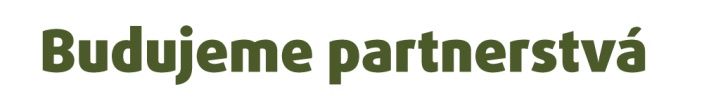 Právne múdrosti – Jogi okosságok
Národný úrad pre úradné preklady a overovanie prekladov  
Országos Fordító és Fordítás-hitelesítő Iroda

platobný styk 
pénzforgalom
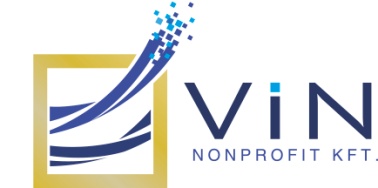 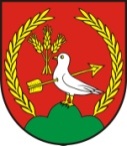 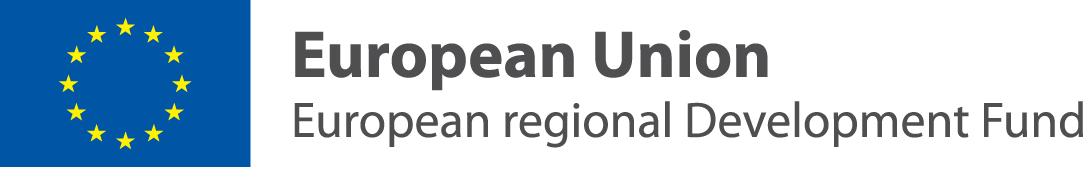 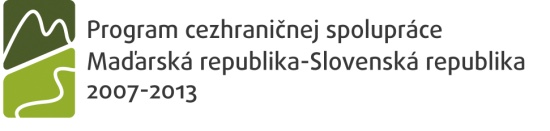 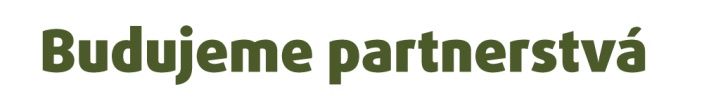 Právne múdrosti – Jogi okosságok
zmluva o bankovom účte
bankszámlaszerződés

obraty na bankovom účte
bankszámlaforgalom
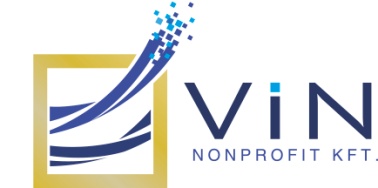 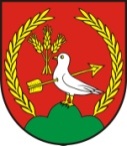 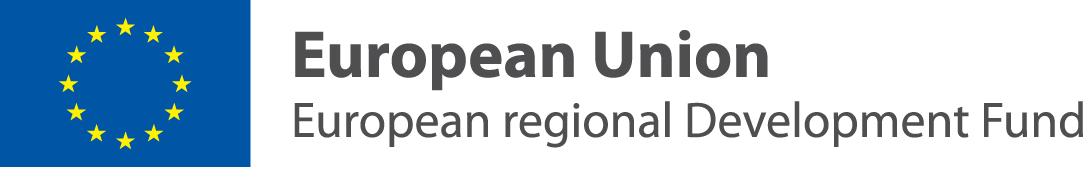 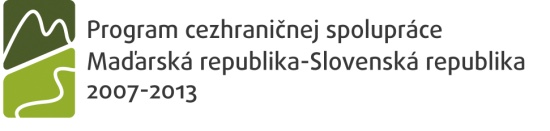 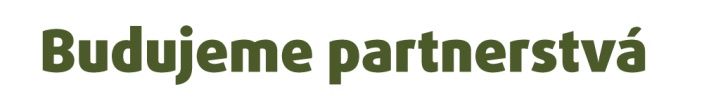 Právne múdrosti – Jogi okosságok
potvrdenie finančnej inštitúcie o zaplatenej sume 
pénzbetétek befizetésének hitelintézeti igazolása

vykonávať platobné príkazy na ťarchu a v prospech bežného účtu  
pénzforgalmi számla terhére és javára fizetési megbízás teljesítése
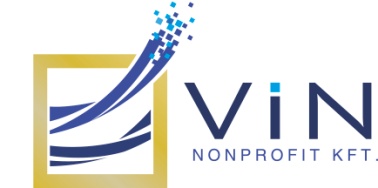 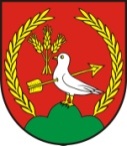 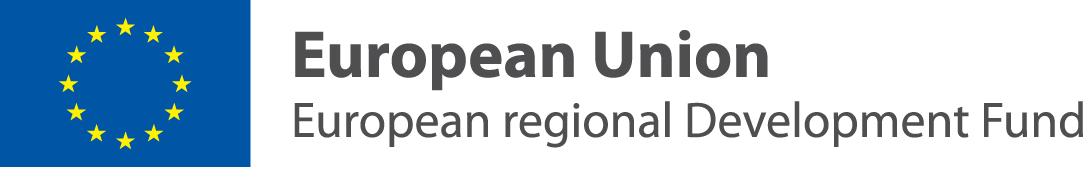 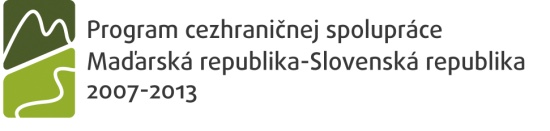 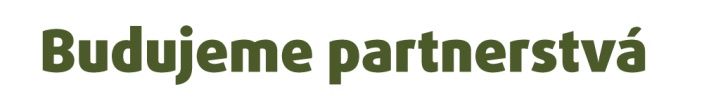 Právne múdrosti – Jogi okosságok
povinnosť nahlásenia bankového účtu
bankszámlaszám bejelentési kötelezettség

komunitárna politika 
közösségi politika
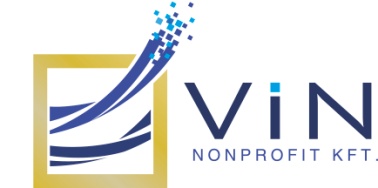 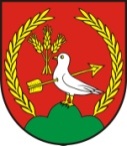 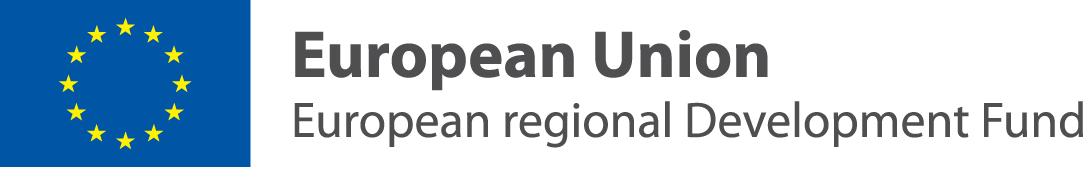 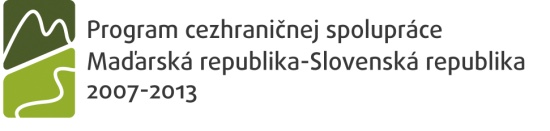 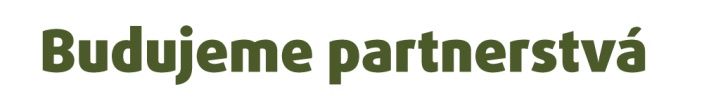 Právne múdrosti – Jogi okosságok
sloboda podnikania  
a vállalkozás szabadsága

adaptačné obdobie  
adaptációs időszak
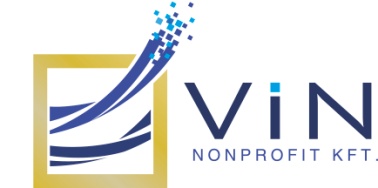 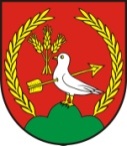 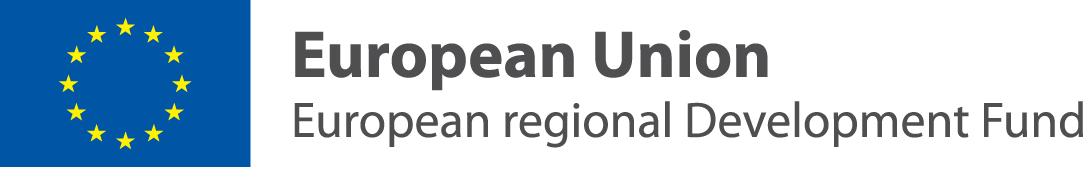 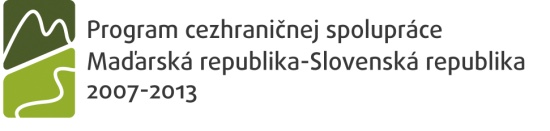 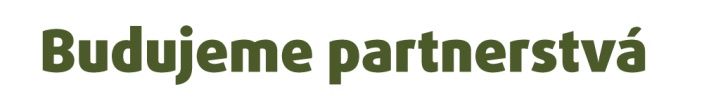 Právne múdrosti – Jogi okosságok
diferenčná skúška  
alkalmassági vizsga

sloboda poskytovania služieb  
szolgáltatások szabadsága
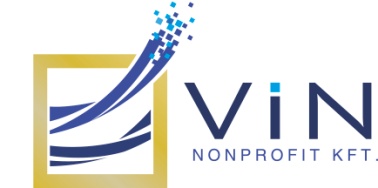 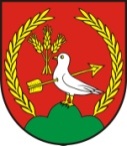 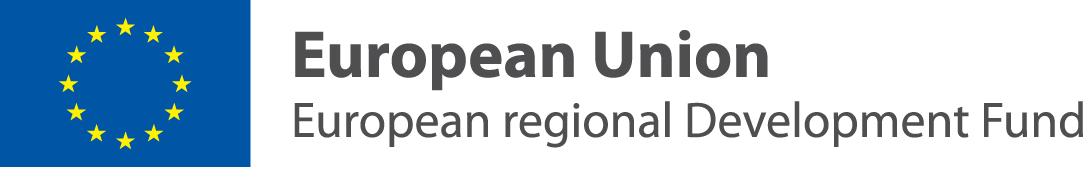 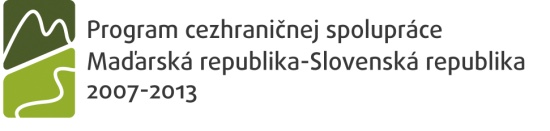 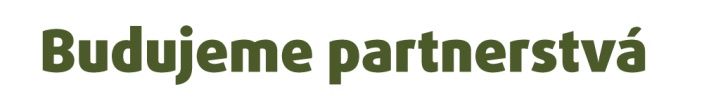 Právne múdrosti – Jogi okosságok
priame poskytovanie služieb  
közvetlen szolgáltatásnyújtás

cezhraničné poskytovanie služieb  
határon átnyúló szolgáltatásnyújtás
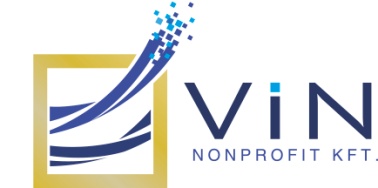 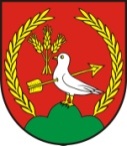 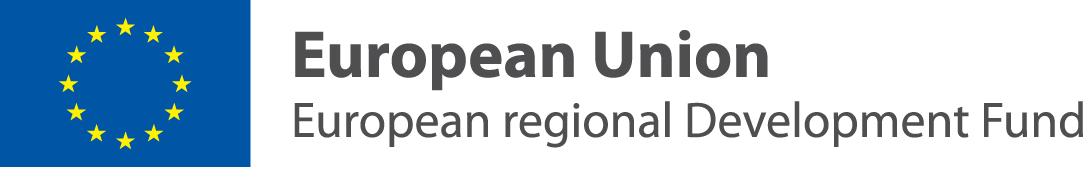 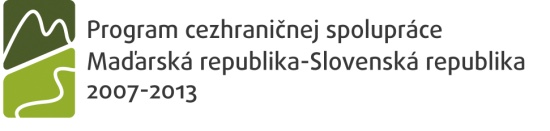 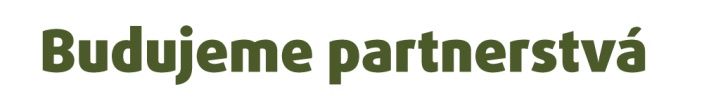 Právne múdrosti – Jogi okosságok
zásady rovnakého zaobchádzania 
egyenlő bánásmód szabályozása

z dôvodu ochrany spotrebiteľa
fogyasztóvédelmi okokból
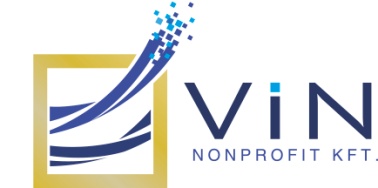 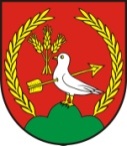 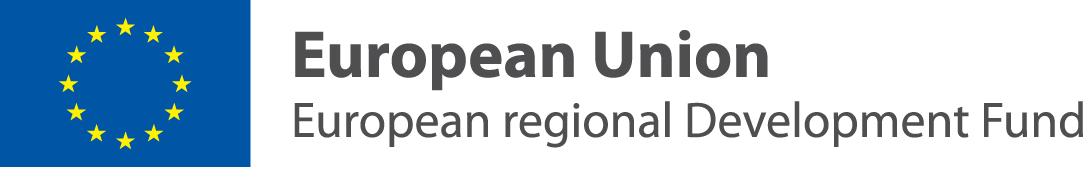 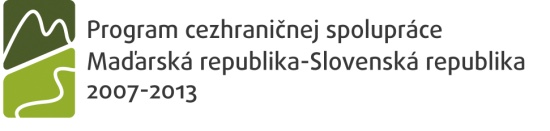 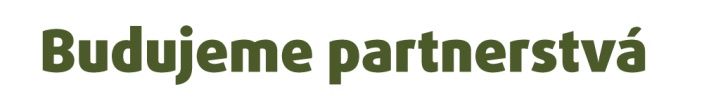 Prelož! – Fordítsd le!
potrebujete úradné povolenie
……………………………………………..

v súkromnej listine
……………………………
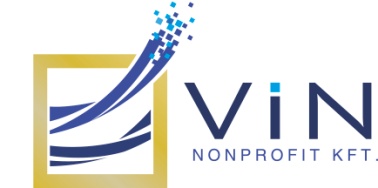 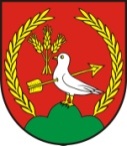 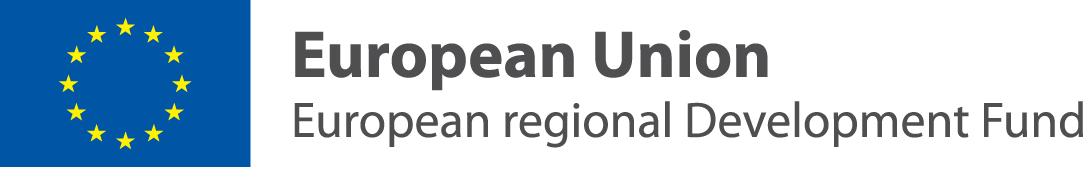 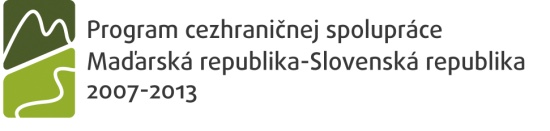 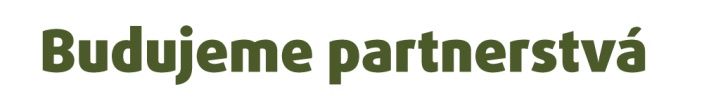 Prelož! – Fordítsd le!
zmluvu o bankovom účte
……………………………………..

napíšem čestné prehlásenie
…………………………………………..
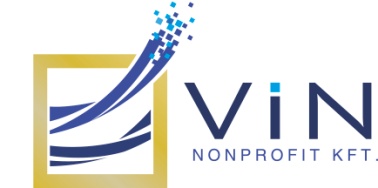 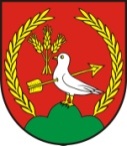 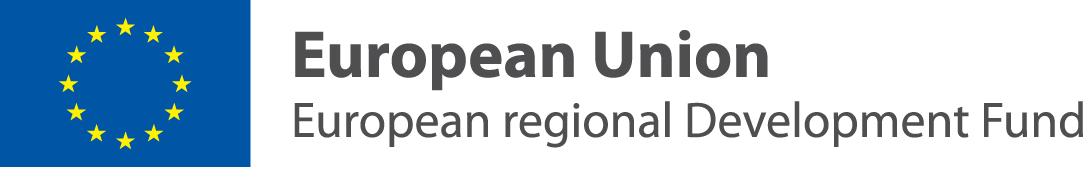 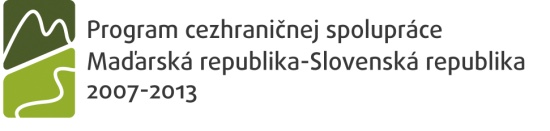 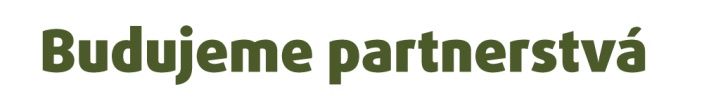 Prelož! – Fordítsd le!
nemá úplnú dôkaznú silu
……………………………………..

 môj právny zástupca (advokát)
………………………………………………
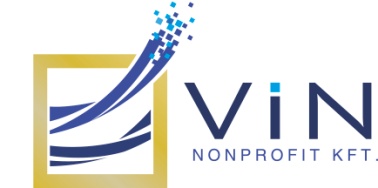 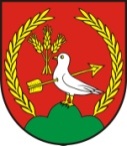 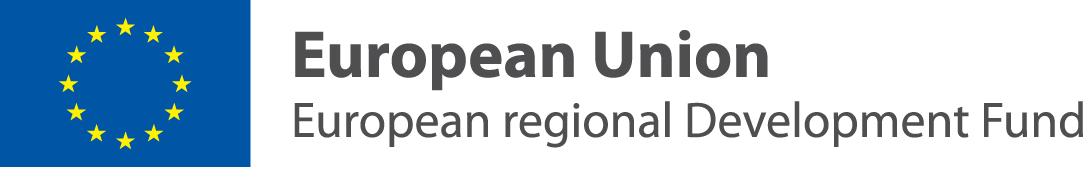 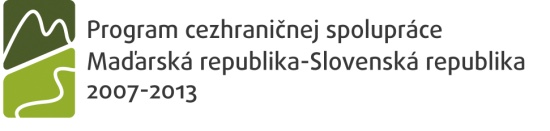 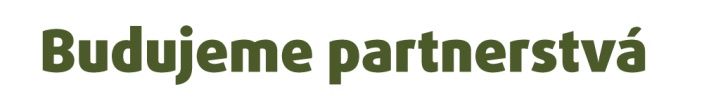 Odpovedz! – Válaszolj!
Prosíte si potvrdenie o zaplatenej sume?
Kér a pénzbetétek befizetéséről igazolást?

…………………………………………………………….. .
…………………………………………………………. .
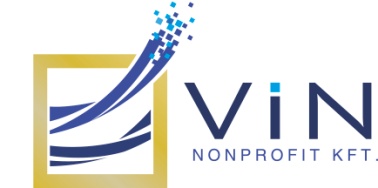 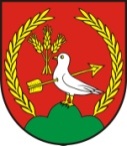 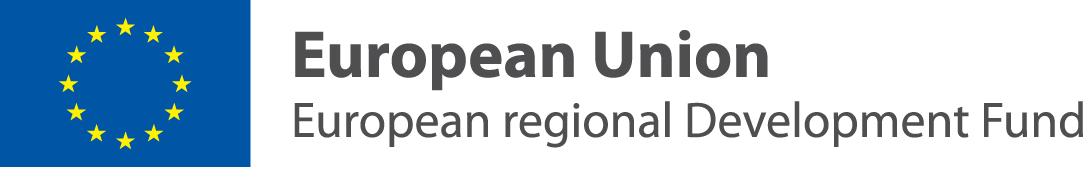 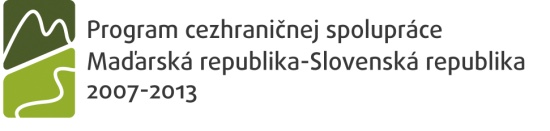 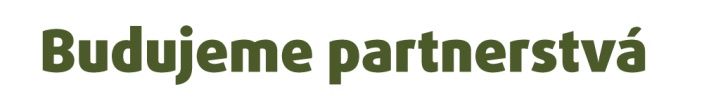 Odpovedz! – Válaszolj!
Ako dlho trvá adaptačné obdobie?  
Milyen hosszú az adaptációs időszak?

………………………………………………………. .
………………………………………………………. .
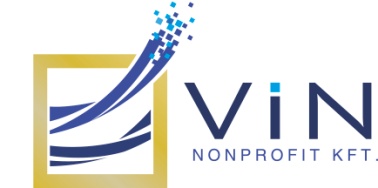 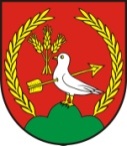 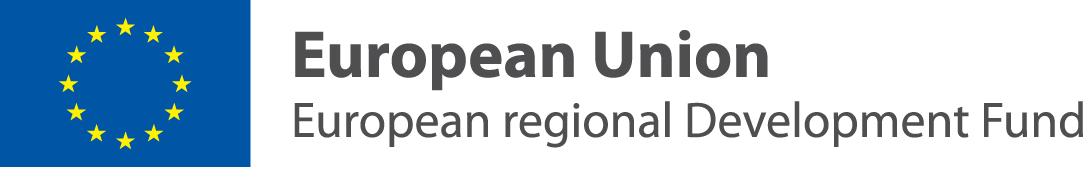 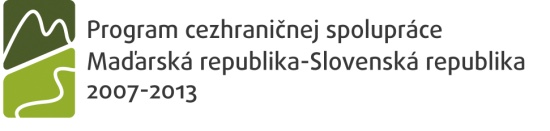 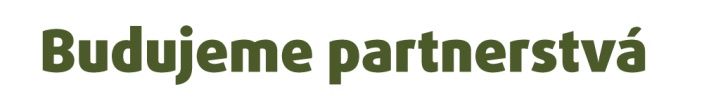 Utvor vety! – Alkoss mondatokat!
zmluva o bankovom účte
bankszámlaszerződés
………………………………………………………. .
………………………………………………………. .

notársky archív  
közjegyzői levéltár
……………………………………………………….. .
……………………………………………………….. .
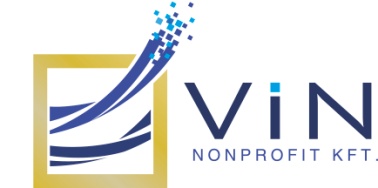 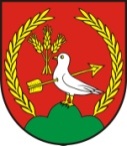 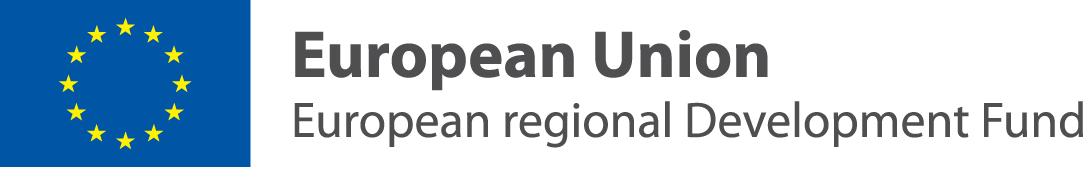 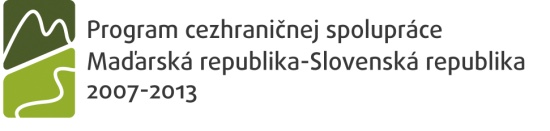 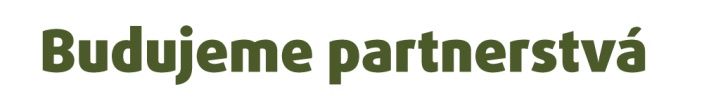 Utvor vety! – Alkoss mondatokat!
úradný preklad  
hiteles fordítás
…………………………………………………………… .
…………………………………………………………… .

verejná listina  
közokirat
…………………………………………………………… .
…………………………………………………………… .
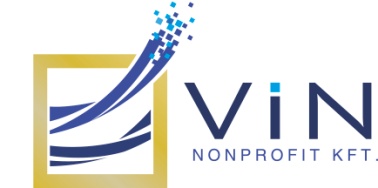 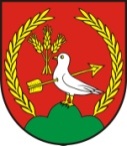 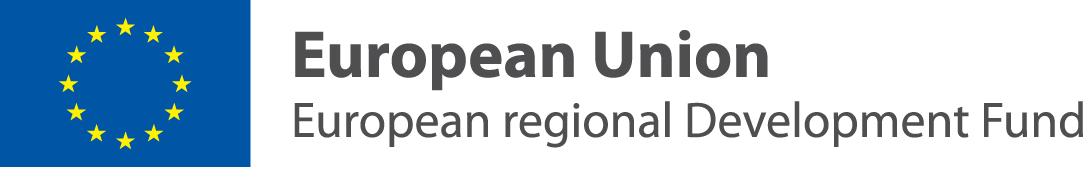 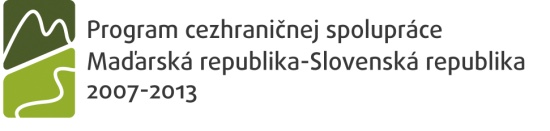 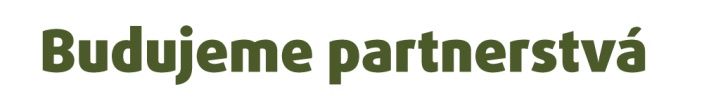 Konverzácia

			Beszélgetés
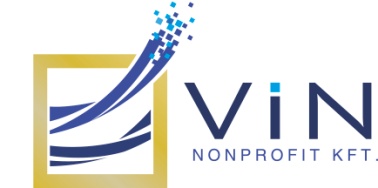 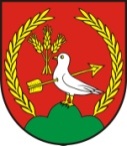 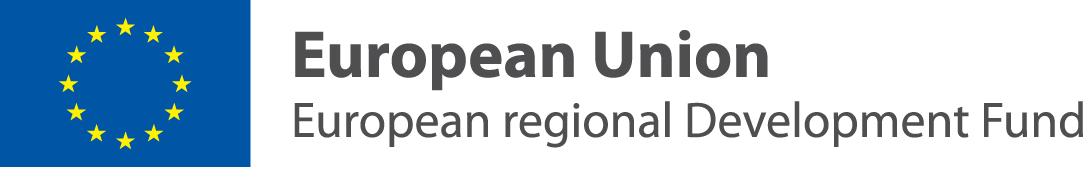 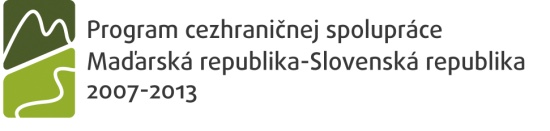 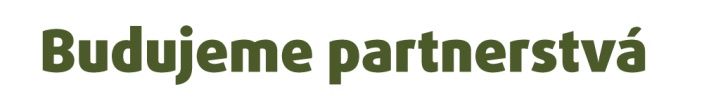 Ďakujem za pozornosť!

		Köszönöm a figyelmet!


							zdroj – forrás: internet
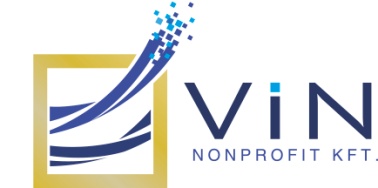 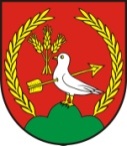